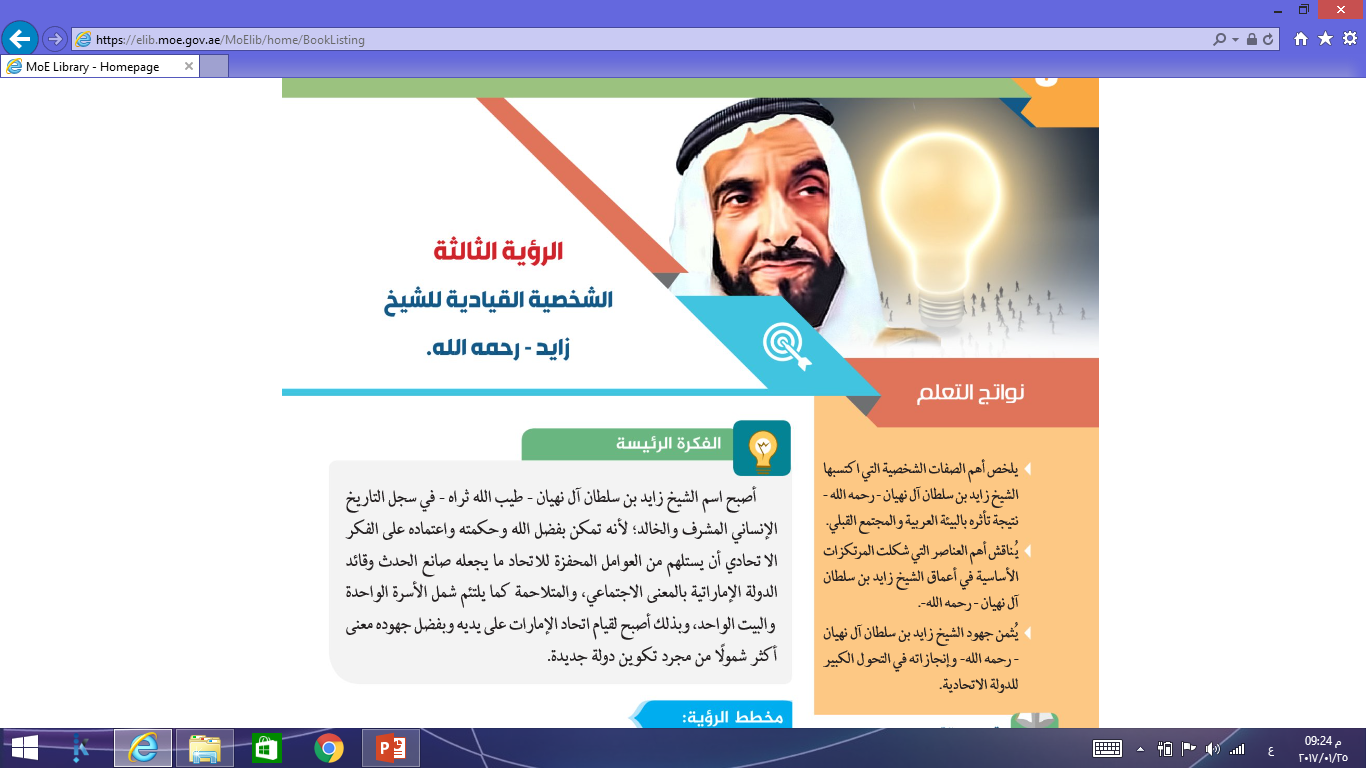 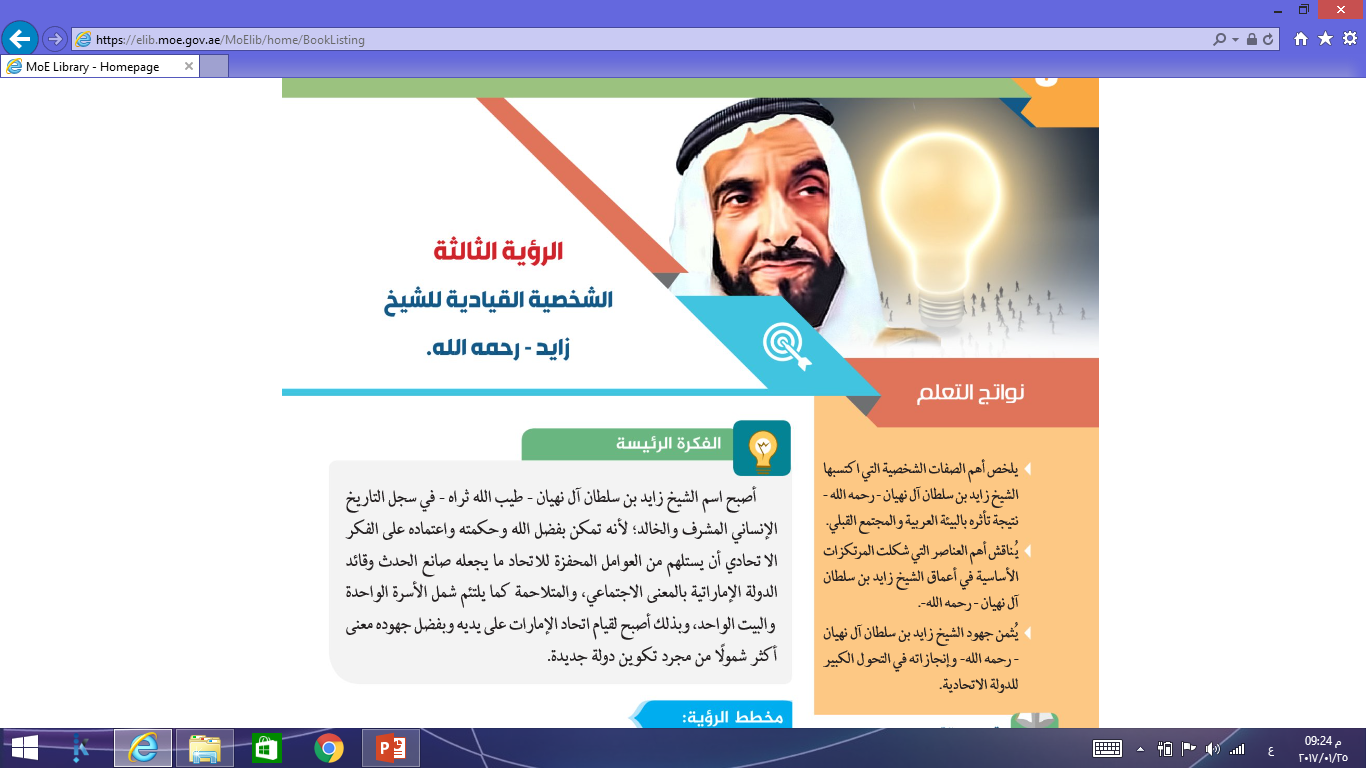 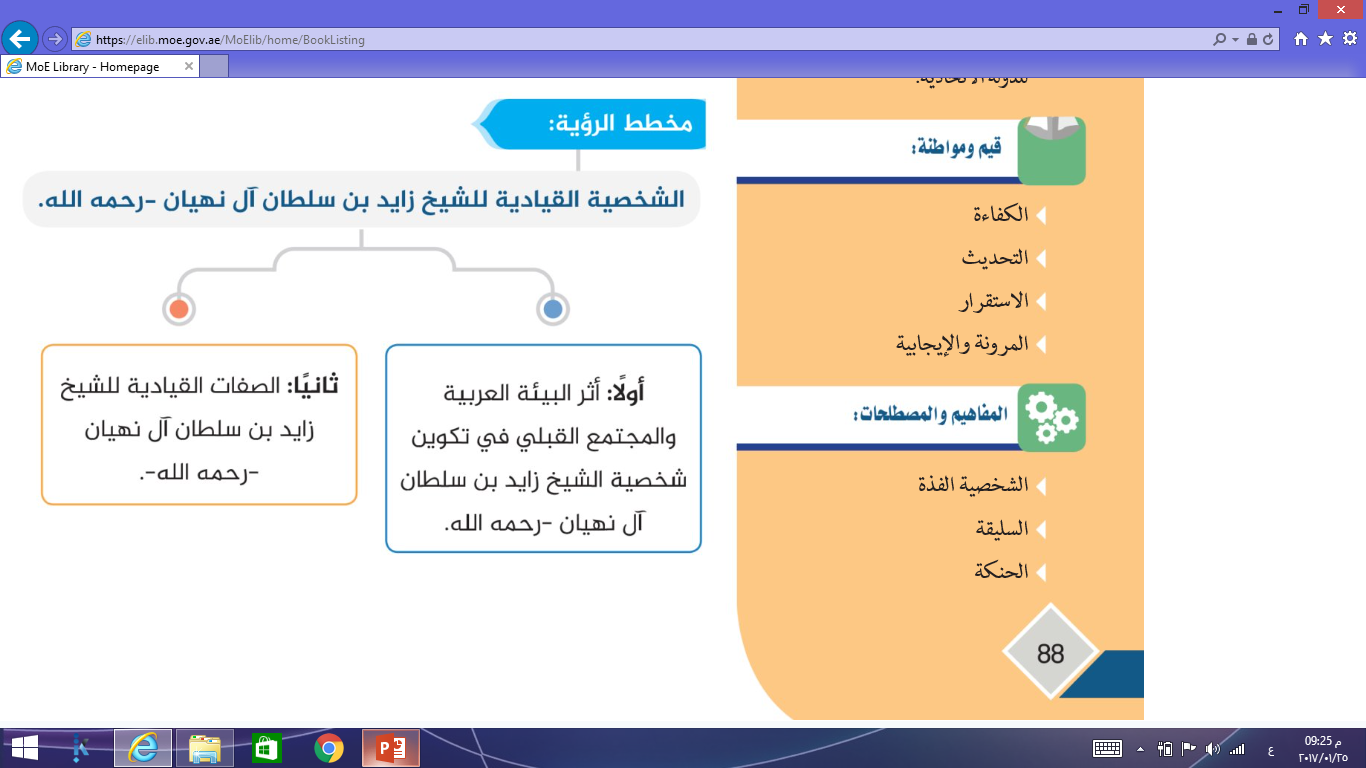 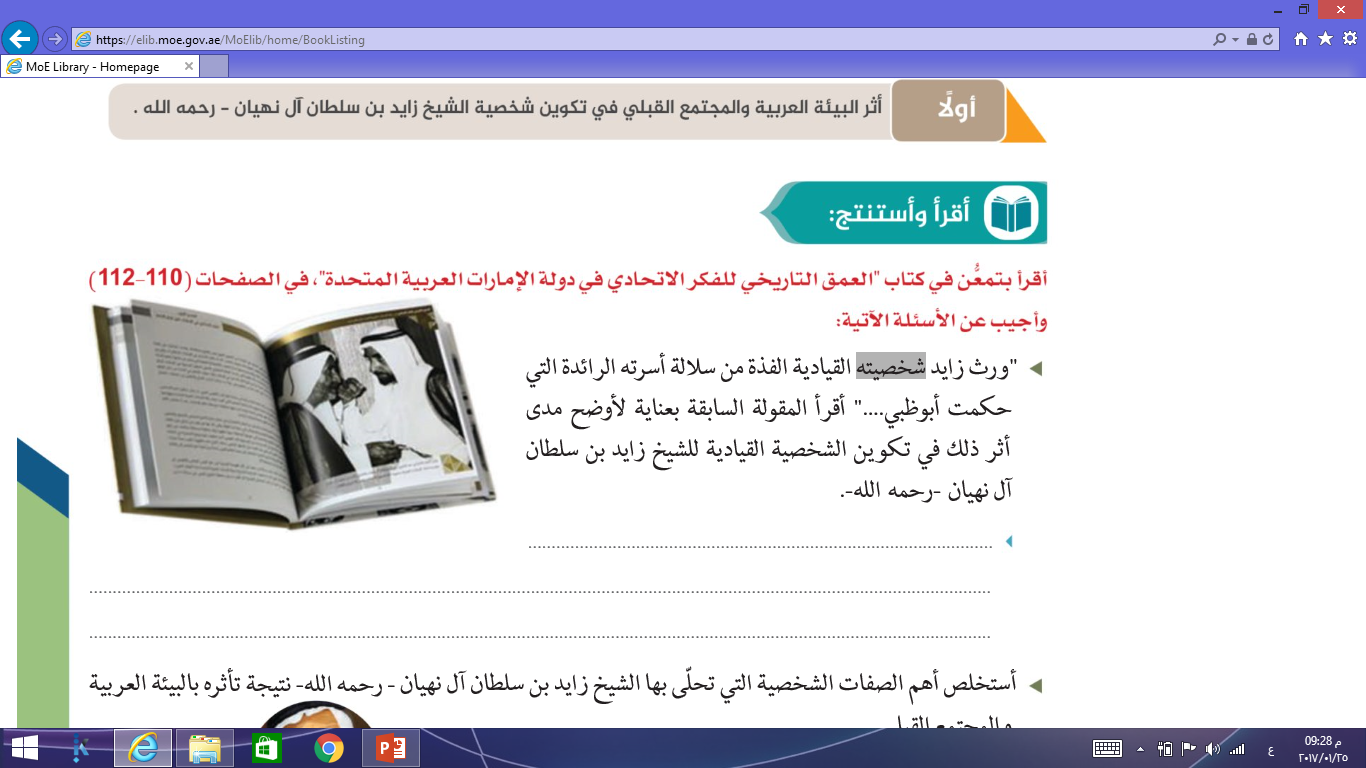 أثر كبير لانه سليل أسرة قيادية شهيرة على مستوى الامارات و ذات شأن رفيع فقد كان اعمامه و جده و من سبقهم كلهم حكاماً كبار  لإمارة  أبو ظبي
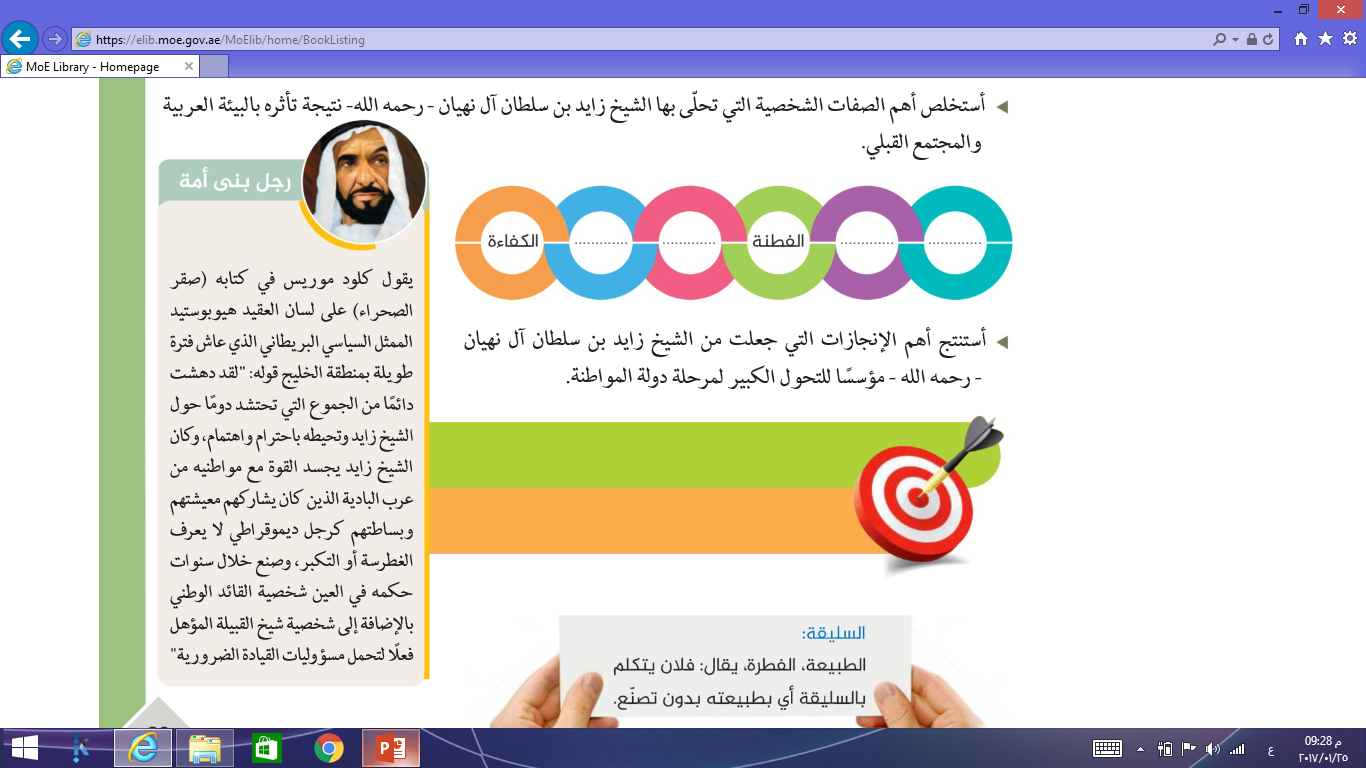 الشجاعة
العدل
الخبرة
الحكمة
كفل تكافؤ الفرص 

و توزيع الثروة من خلال الاستثمار التعليم 
 و في توزيع مشاريع البنية التحتية .
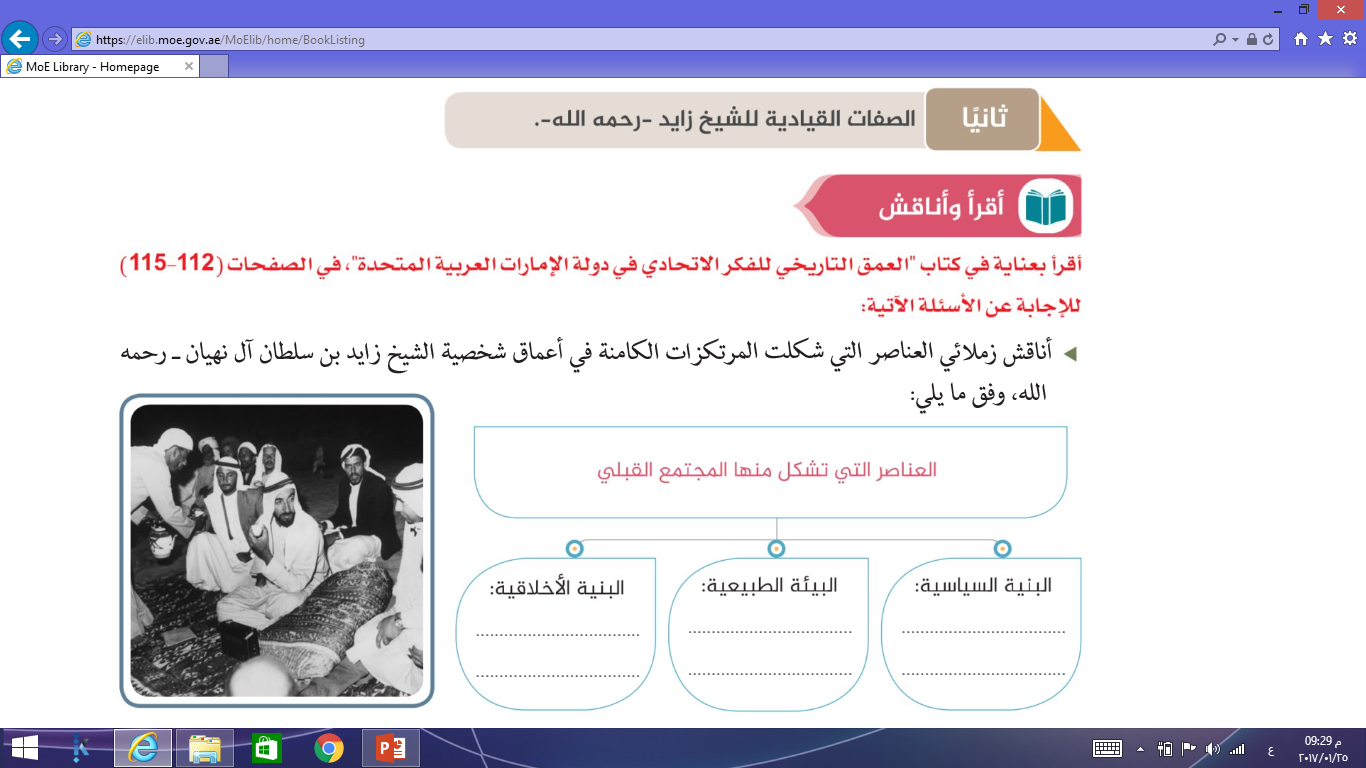 متمثلة بالقبيلة             تحدد ابعاد عالمهم          مبدأ الشرف عند البدو
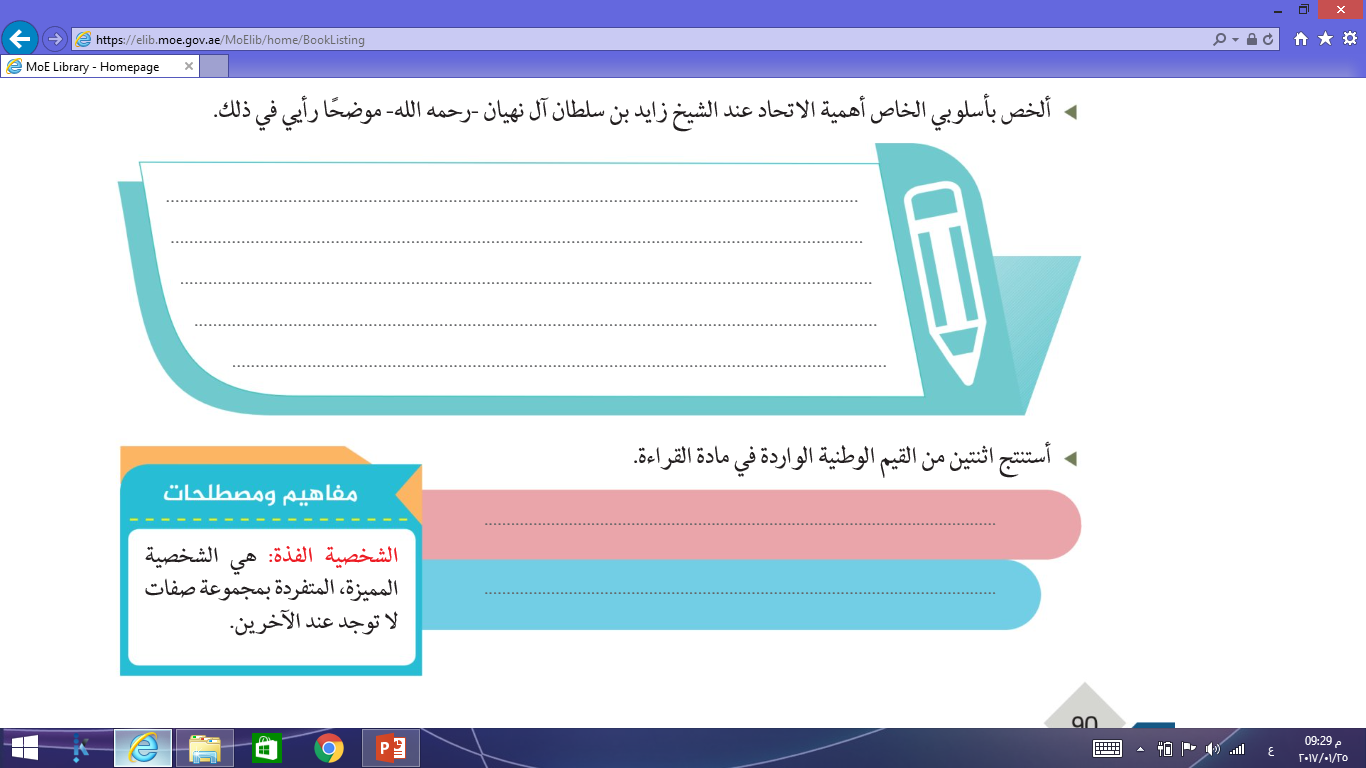 النمو و التطور 

تحفيز 
الشرف 
صدق الكلمة
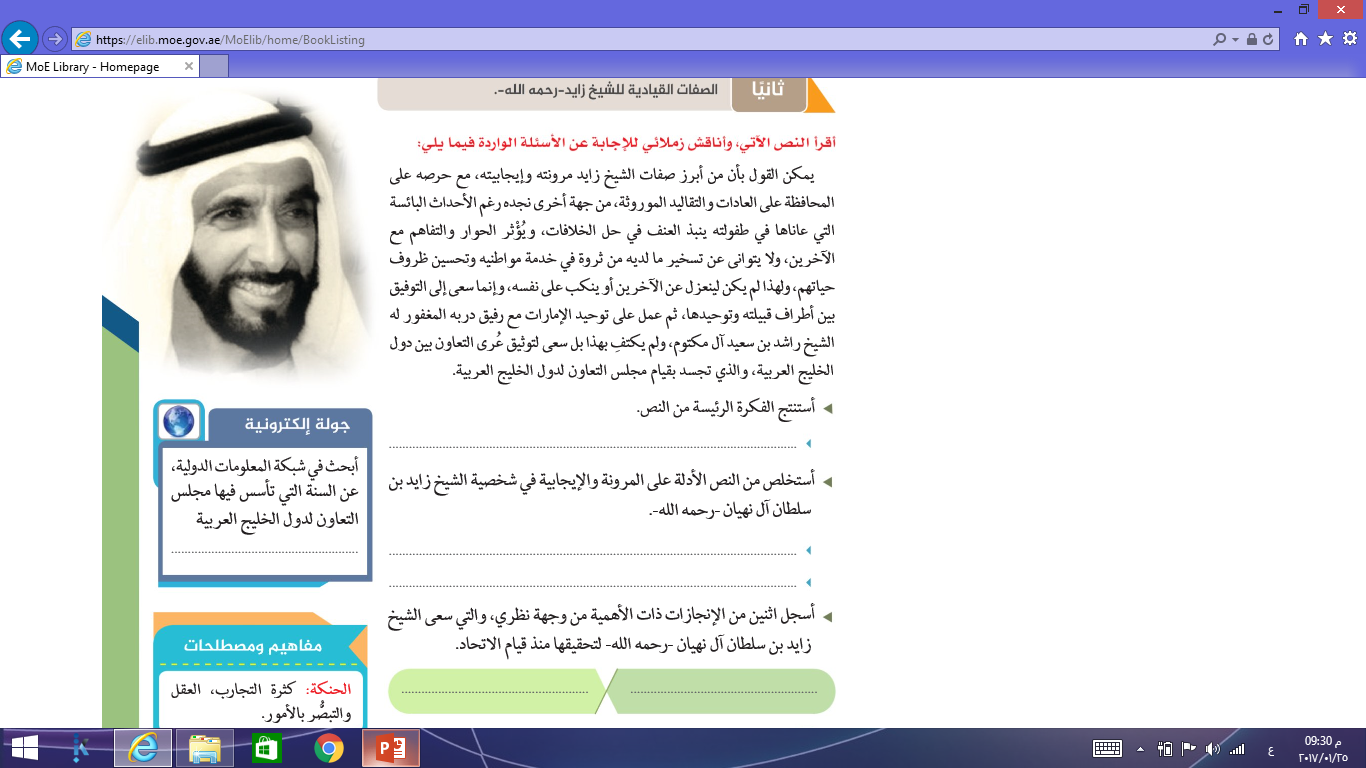 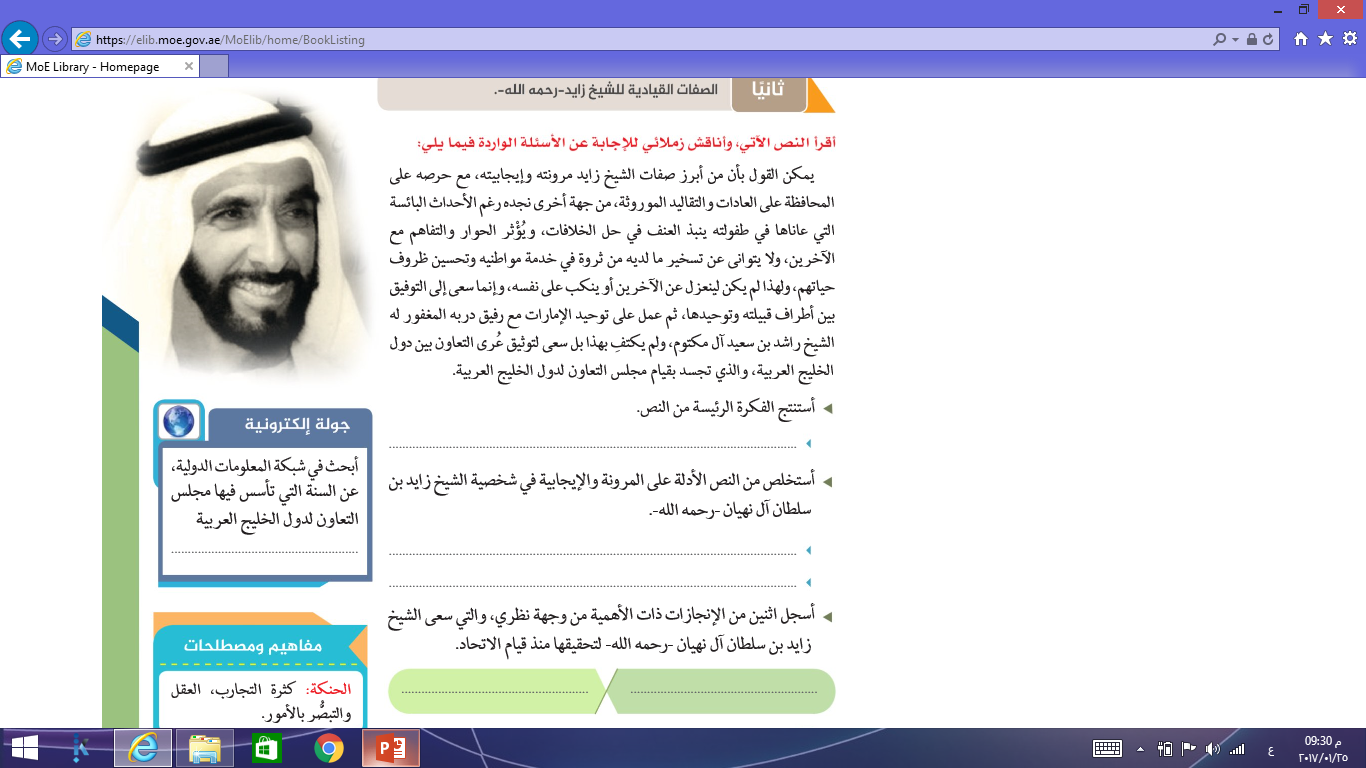 صفات  الشخصية الشيخ زايد
1981
المحافظة على العادات و التقاليد 

نبذ لعنف في حل الخلافات
توحيد الامارات                                         توثيق عرى التعاون بين دول الخليج
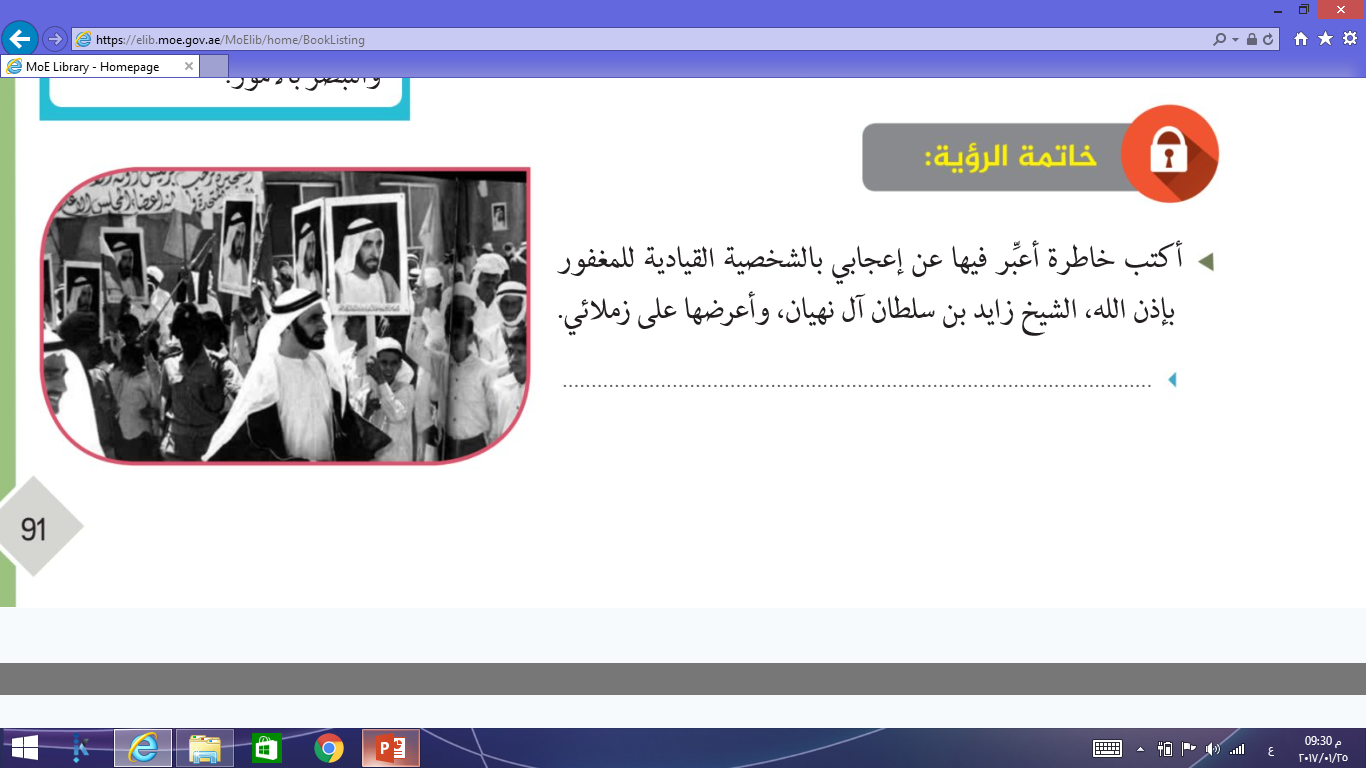 باني الامارات  ــ رجل الامارات الأول
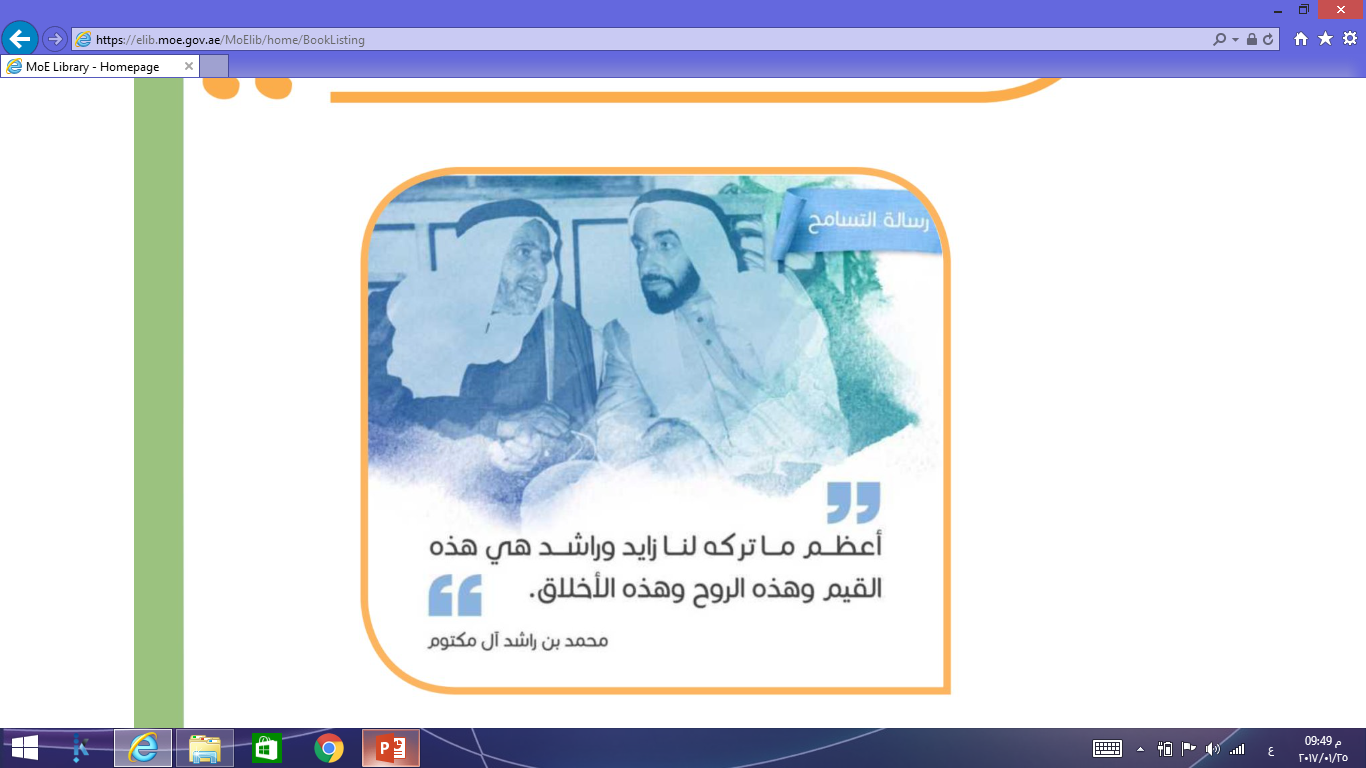